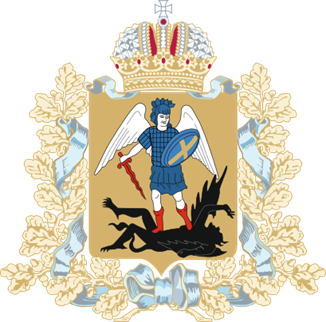 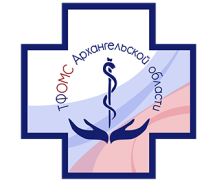 «Отчет об исполнении бюджета территориального фонда обязательного медицинского страхования Архангельской области за 2021 год»
Директор территориального фонда обязательного медицинского страхования Архангельской области 
Ясько Наталья Николаевна
2022 год
Поступление доходов в бюджет территориального фонда за 2021 год
Поступление межбюджетных трансфертов на дополнительное финансовое обеспечение территориальной программы ОМС за 2021 год
* за счет распределения иных межбюджетных трансфертов, предоставляемых в 2021 году из федерального бюджета бюджетам субъектов Российской Федерации, источником финансового обеспечения которых являются бюджетные ассигнования резервного фонда Правительства Российской Федерации
Расходы бюджета территориального фонда  за 2021 год
Расходы бюджета территориального фонда  на оплату медицинской помощи за 2021 год
НСЗ «Финансовое обеспчеение мероприятий»
Использование средств НСЗ ТФОМС АО на финансовое обеспечение мероприятий по дополнительному образованию, приобретению и ремонту оборудования
ЗАПЛАНИРОВАНО НА МЕРОПРИЯТИЯ ПО СРЕДСТВАМ НСЗ НА 2021 ГОД – 32,1 млн.руб. 
	ИСПОЛЬЗОВАНО СРЕДСТВ НСЗ ТФОМС АО – 19,1 млн. руб. (59,8%)
Обучено 320 медицинских работника на сумму 1,1 млн. руб.  (86,6% от плана 1,2 млн. руб.)
Приобретено 2 единицы медицинского оборудования на сумму 8,7 млн. руб.  (83,7% от плана 10,4 млн. руб.)
Отремонтировано 4 единицы медицинского оборудования на сумму 9,3 млн. руб. (45,9% от плана 20,4 млн. руб.)
ФП «Обеспечение медицинских организаций системы здравоохранения квалифицированными кадрами»
Использование средств НСЗ ТФОМС АО для софинансирования расходов медицинских организаций на оплату труда врачей и среднего медицинского персонала
Итоговая оценка исполнения бюджета территориального фонда за 2021 год
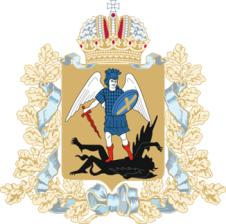 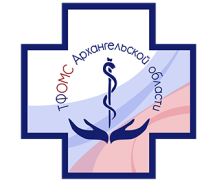 Благодарю за внимание!